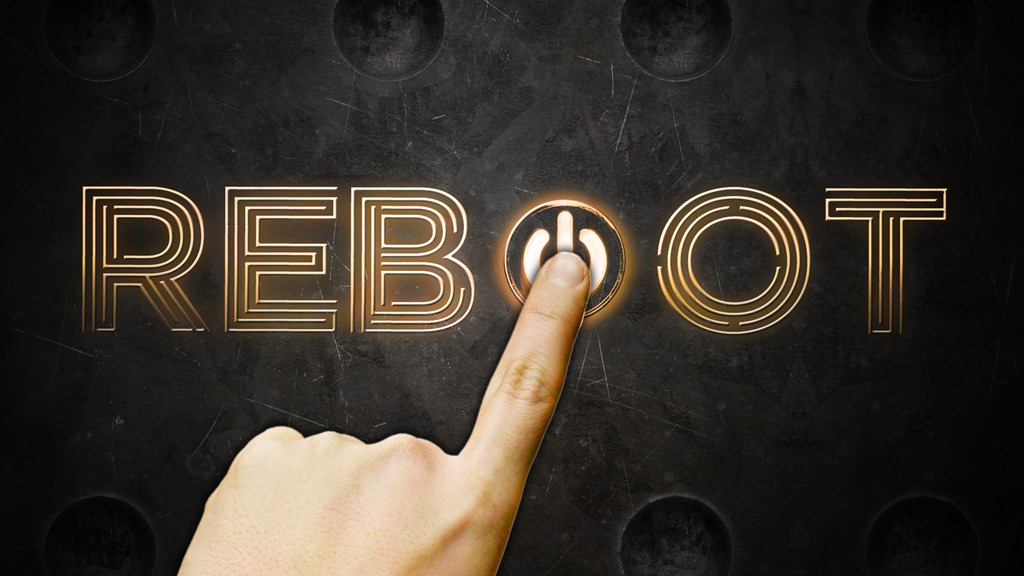 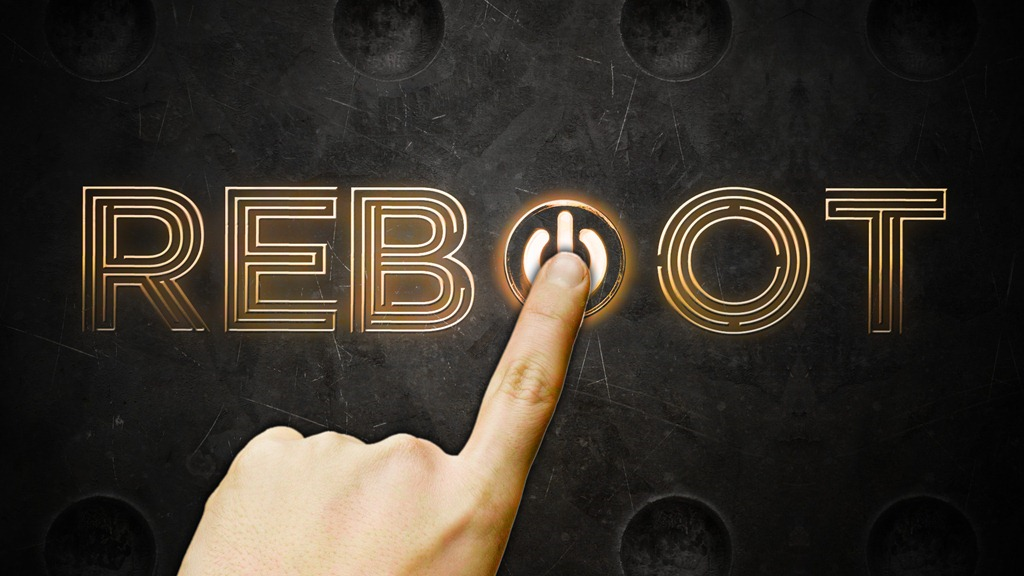 Moses Recovers After He Murders
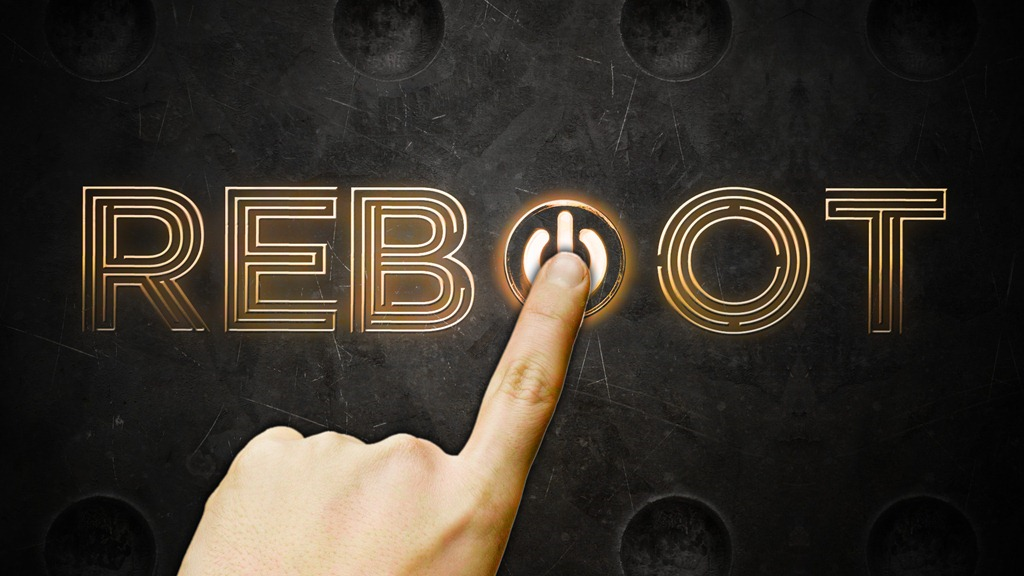 Moses Commits Murder
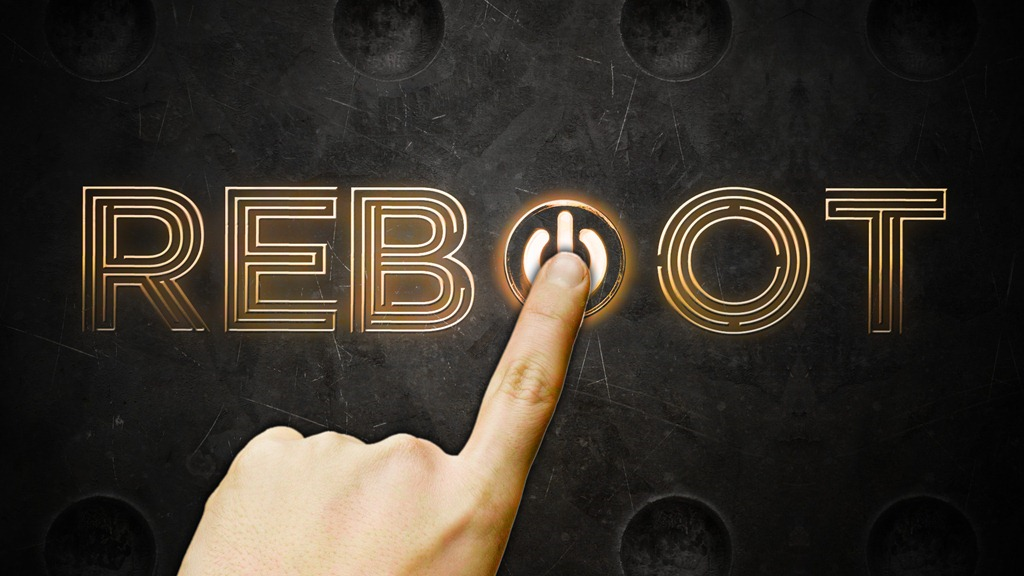 Exodus 2:11
“Now it came to pass in those days, when Moses was grown, that he went out to his brethren and looked at their burdens.  And he saw an Egyptian beating a Hebrew, one of his brethren.”
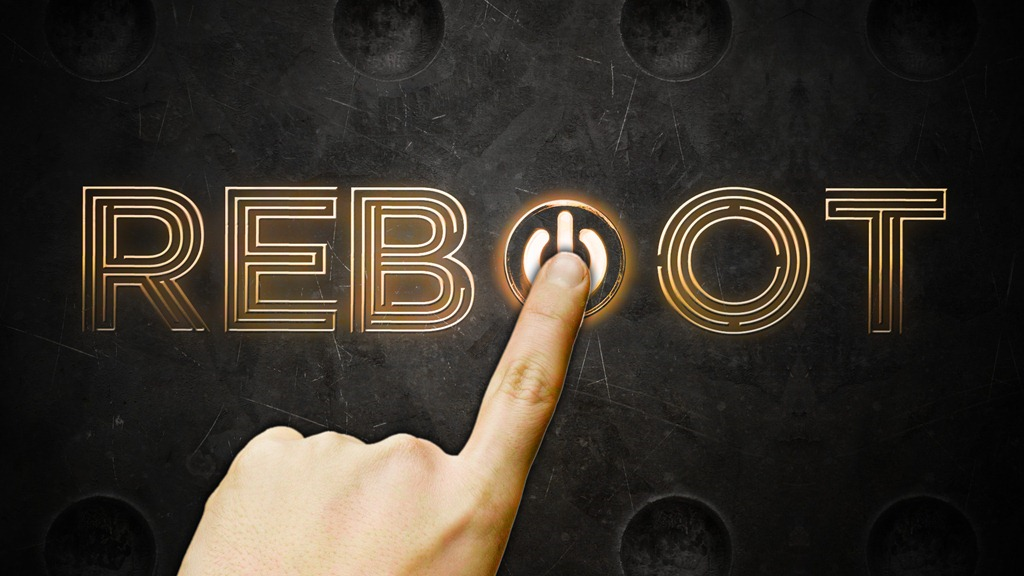 Exodus 2:12
“So he looked this way and that way, and when he saw no one, he killed the Egyptian and hid him in the sand.”
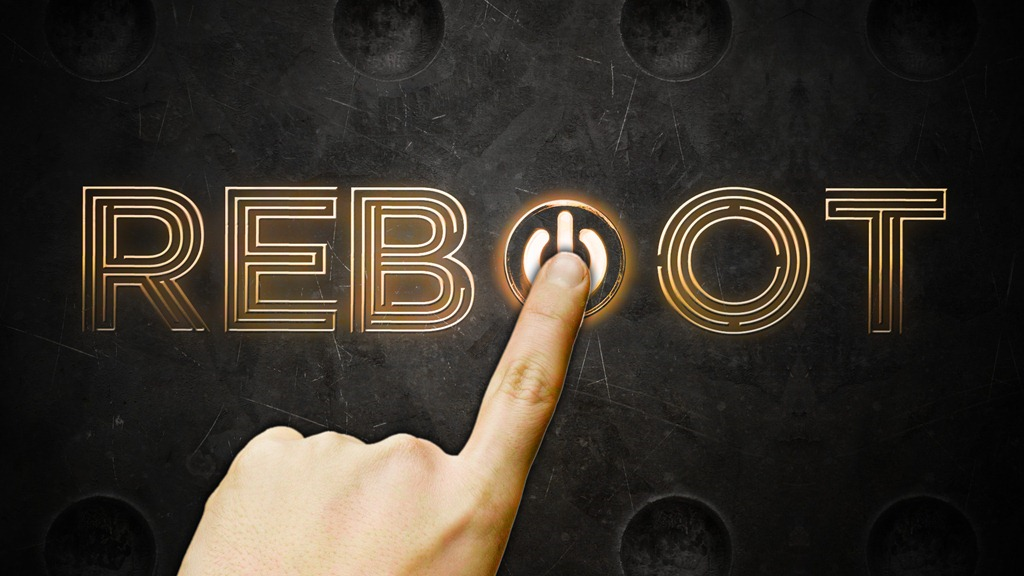 Exodus 2:13
“And when he went out the second day, behold, two Hebrew men were fighting, and he said to the one who did the wrong, ‘Why are you striking your companion?’”
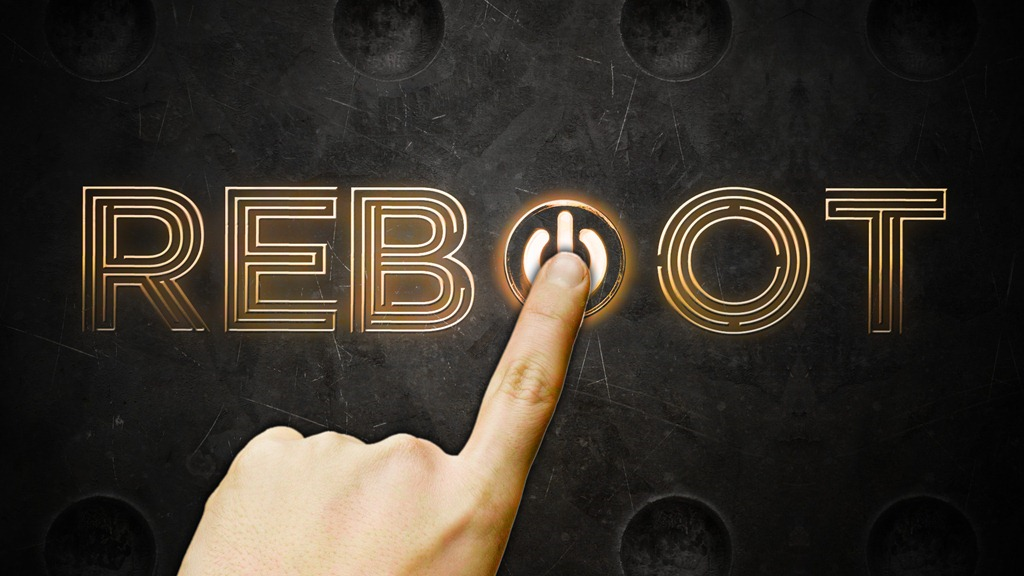 Exodus 2:14
“Then he said, ‘Who made you prince and a judge over us?  Do you intend to kill me as you killed the Egyptian?’  So Moses feared and said, ‘Surely this thing is known!’”
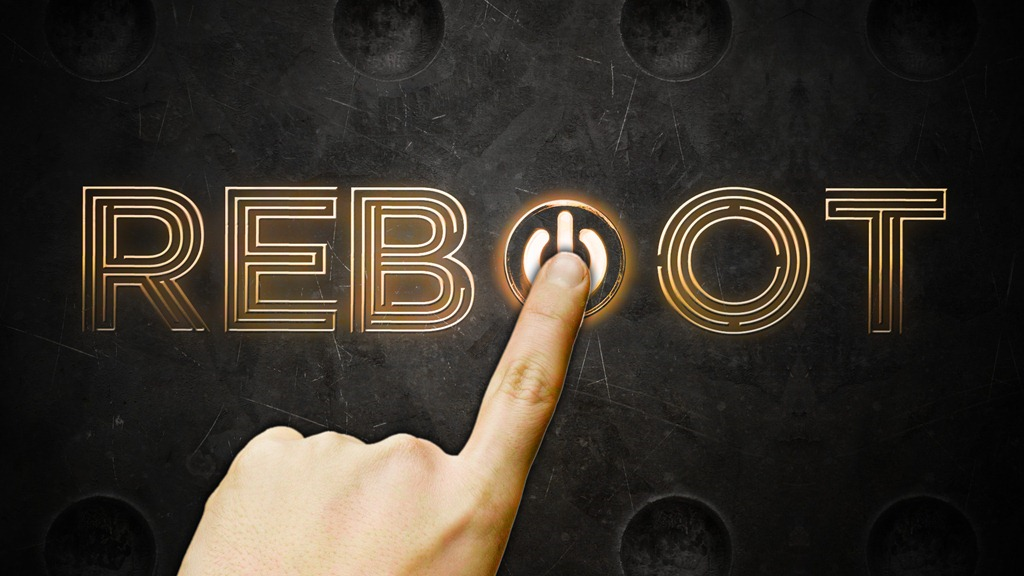 Exodus 2:15
“When Pharaoh heard of this matter, he sought to kill Moses.  But Moses fled from the face of Pharaoh and dwelt in the land of Midian; and he sat down by a well.”
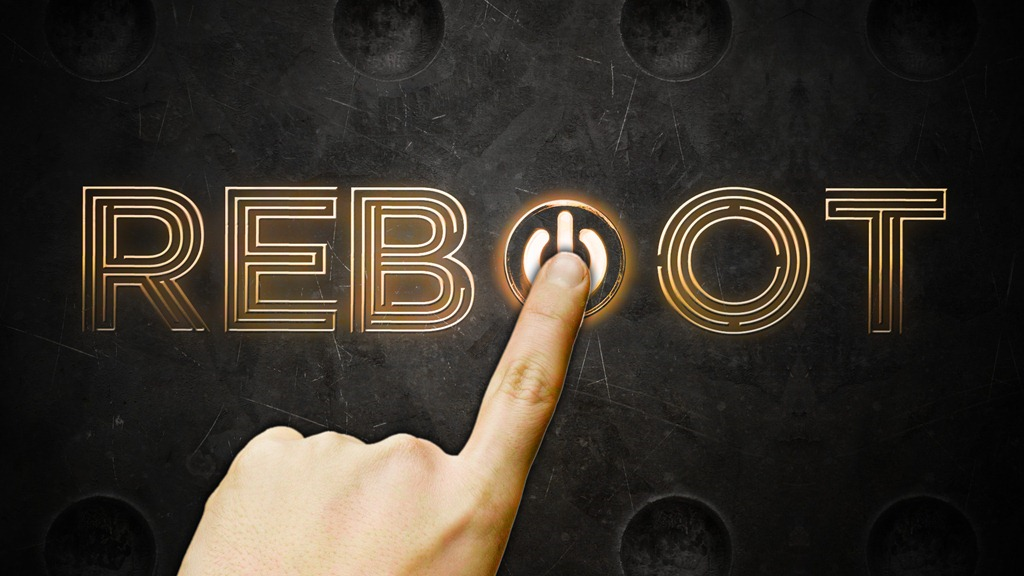 Moses Reboots After Murder
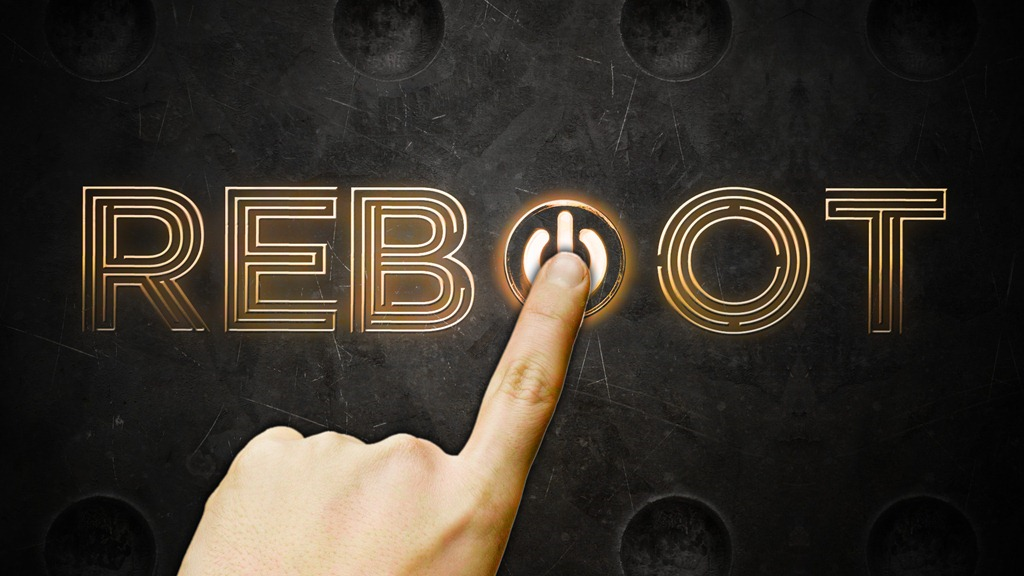 Exodus 3:1
“Now Moses was tending the flock of Jethro his father-in-law, the priest of Midian.  And he led the flock to the back of the desert, and came to Horeb, the mountain of God.”
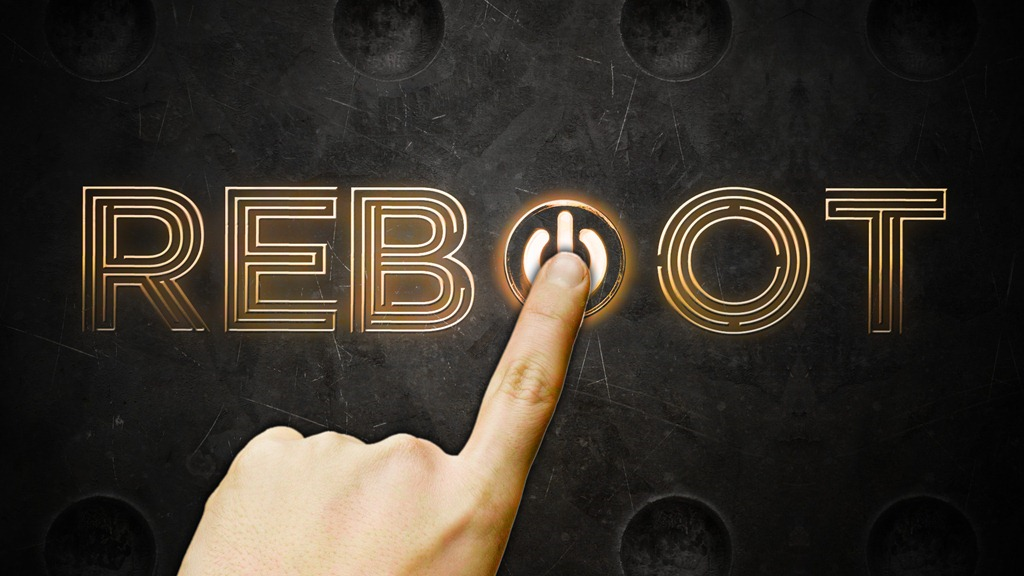 Exodus 3:2
“And the Angel of the Lord appeared to him in a flame of fire from the midst of a bush.  So he looked, and behold, the bush was burning with fire, but the bush was not consumed.”
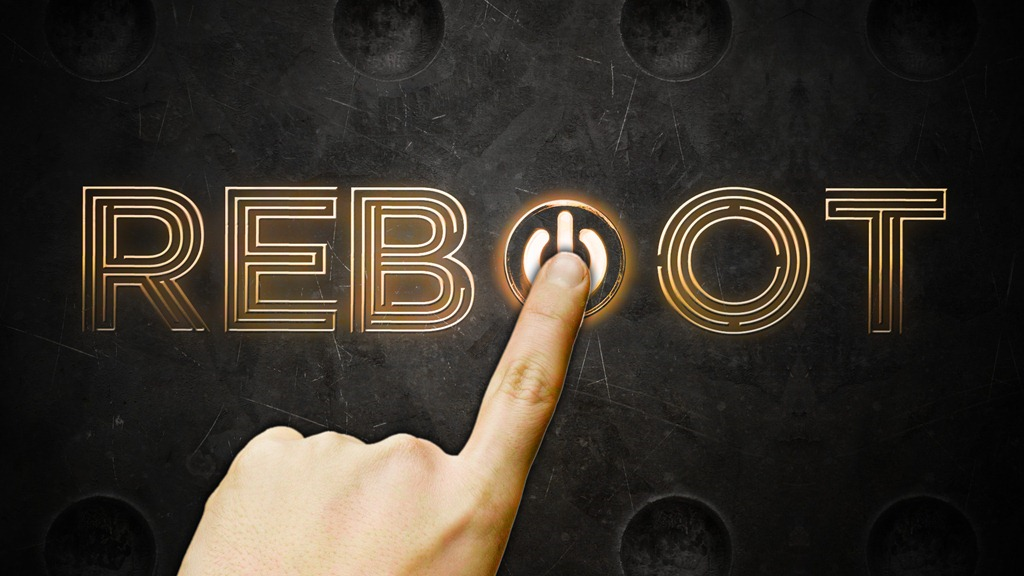 Exodus 3:3
“Then Moses said, ‘I will now turn aside and see this great sight, why the bush does not burn.’”
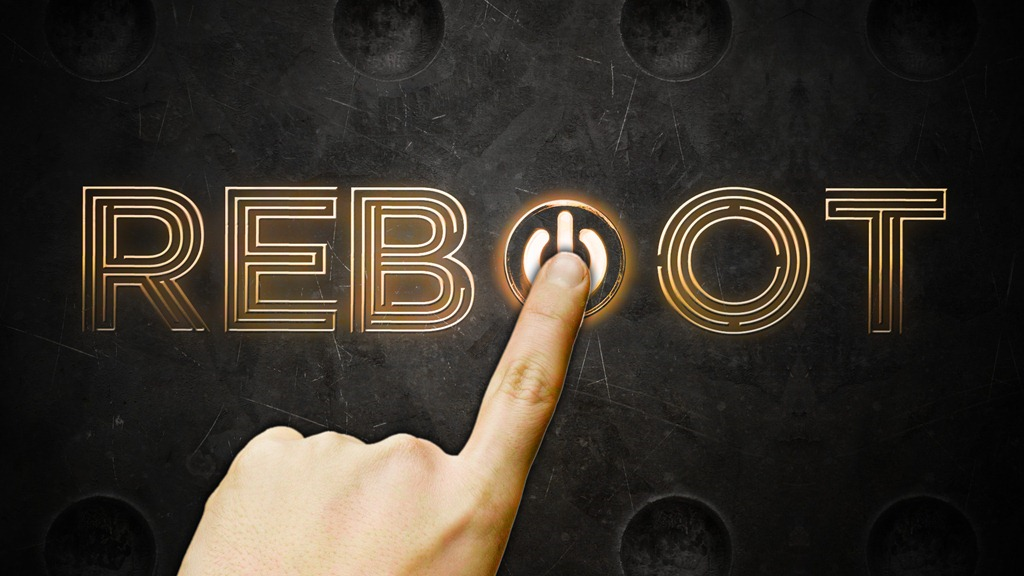 Exodus 3:4
“So when the Lord saw that he turned aside to look, God called to him from the midst of the bush and said, ‘Moses, Moses!’  And he said, “Here I am.’”
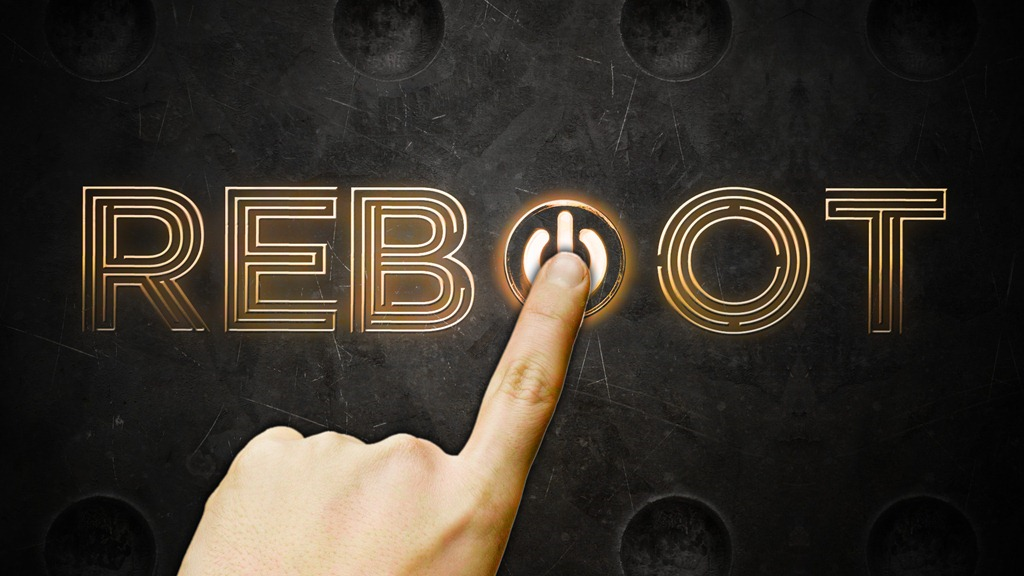 Exodus 3:5
“Then He said, ‘Do not draw near this place.  Take your sandals off your feet, for the place where you stand is holy ground.’”
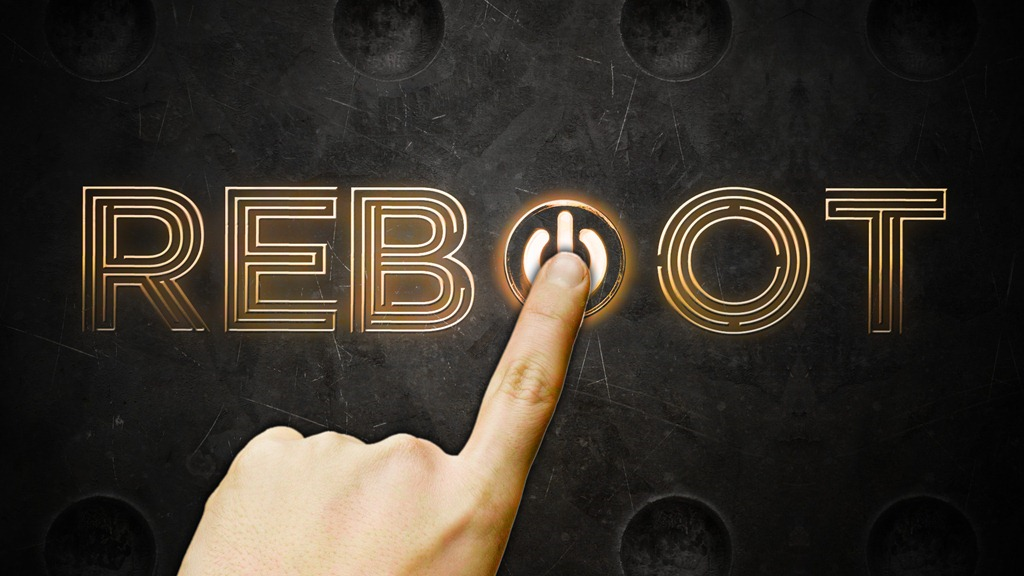 Exodus 3:6
“Moreover He said, ‘I am the God of your father – the God of Abraham, the God of Isaac, and the God of Jacob.’  And Moses hid his face, for he was afraid to look upon God.”
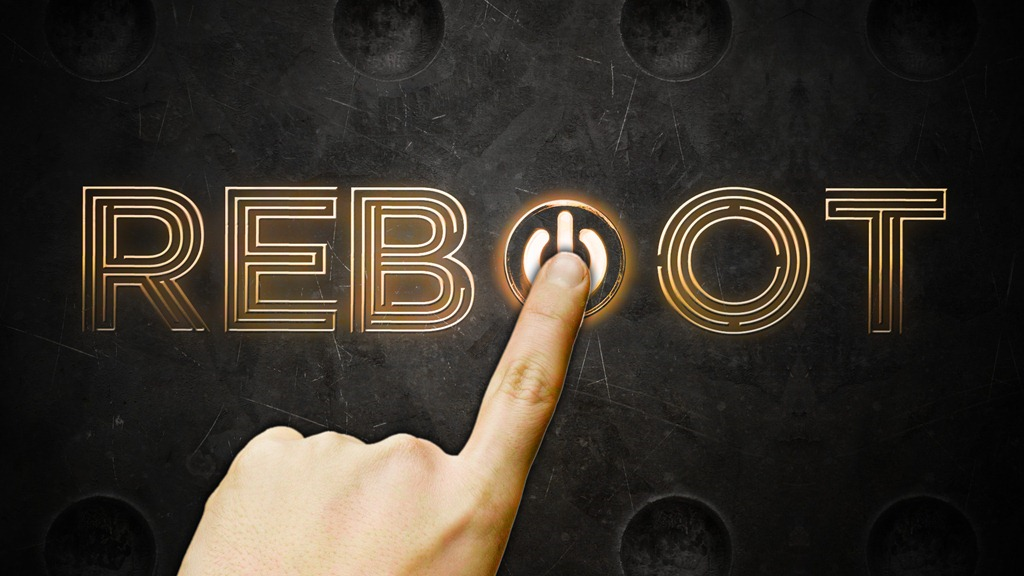 Moses Called By God After Murder
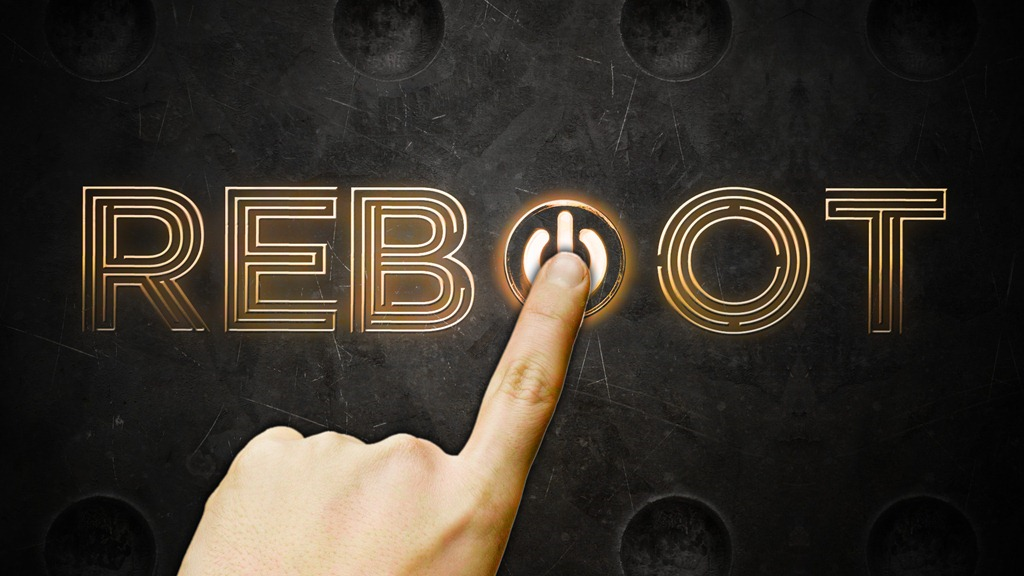 Exodus 3:9
“Now therefore, behold, the cry of the children of Israel has come to Me, and I have also seen the oppression with which the Egyptians oppress them.”
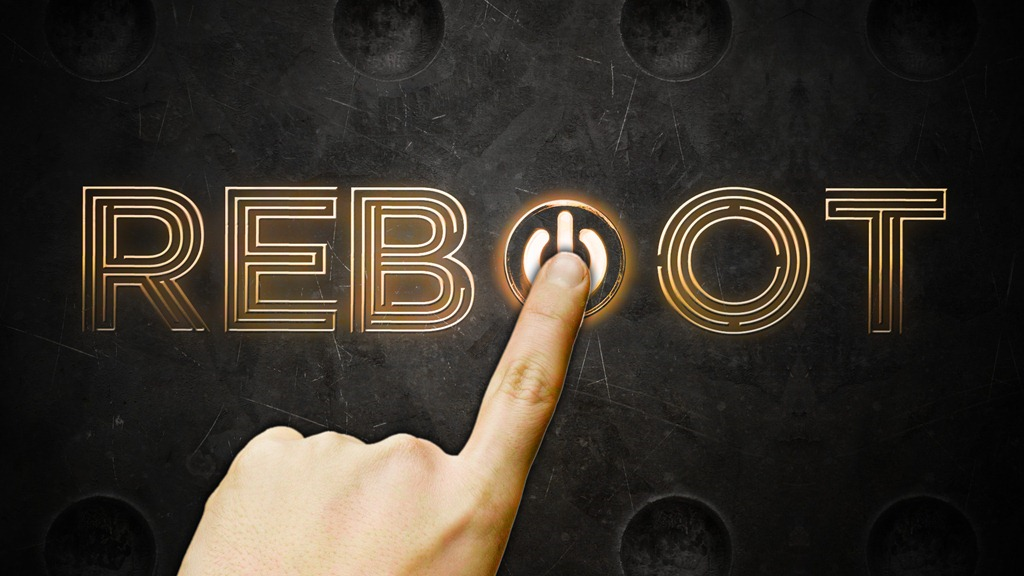 Exodus 3:10
“Come now, therefore, and I will send you to Pharaoh that you may bring My people, the children of Israel, out of Egypt.”
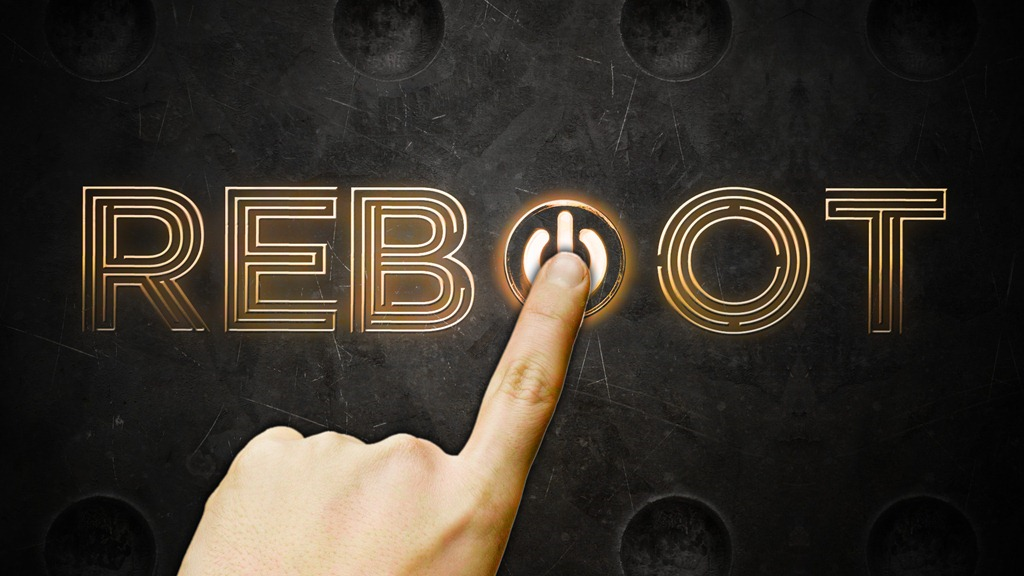 Moses Can’t Accept God’s Call Murder # 1
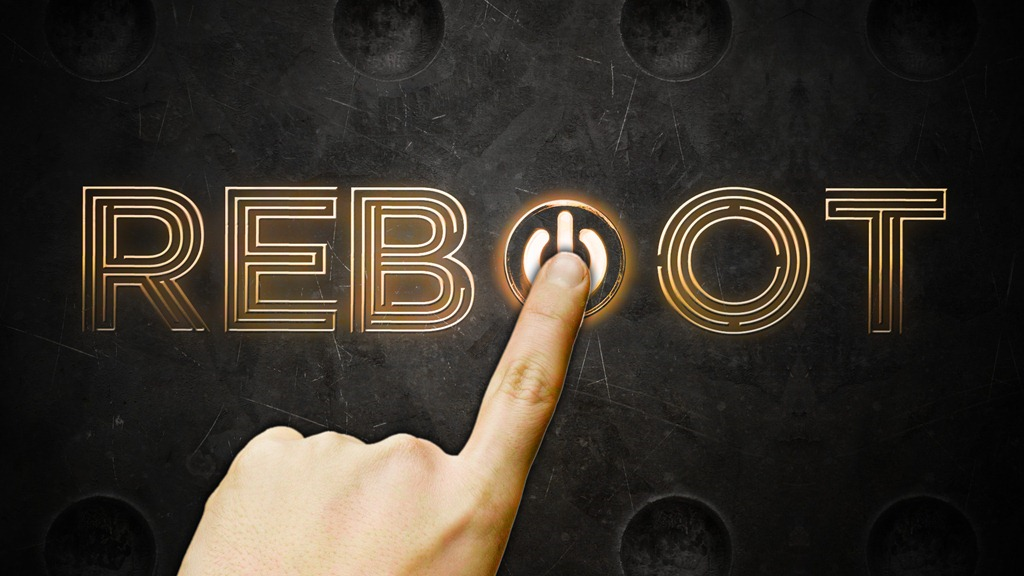 Exodus 3:11
“But Moses said to God, ‘Who am I that I should go to Pharaoh, and that I should bring the children of Israel out of Egypt?’”
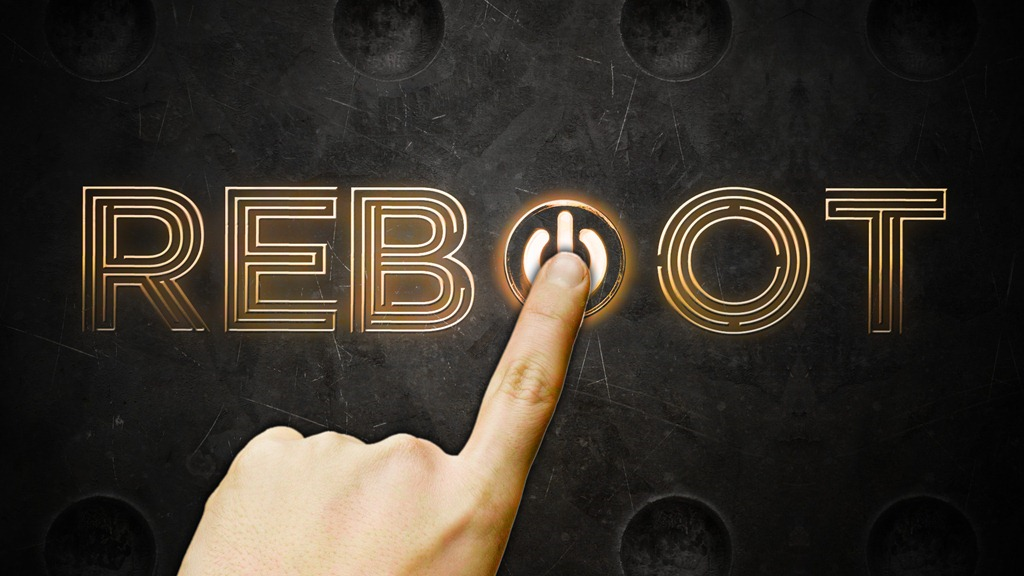 Exodus 3:12
“So He said, ‘I will certainly be with you.  And this shall be a sign to you that I have sent you: When you have brought the people out of Egypt, you shall serve God on this mountain.’”
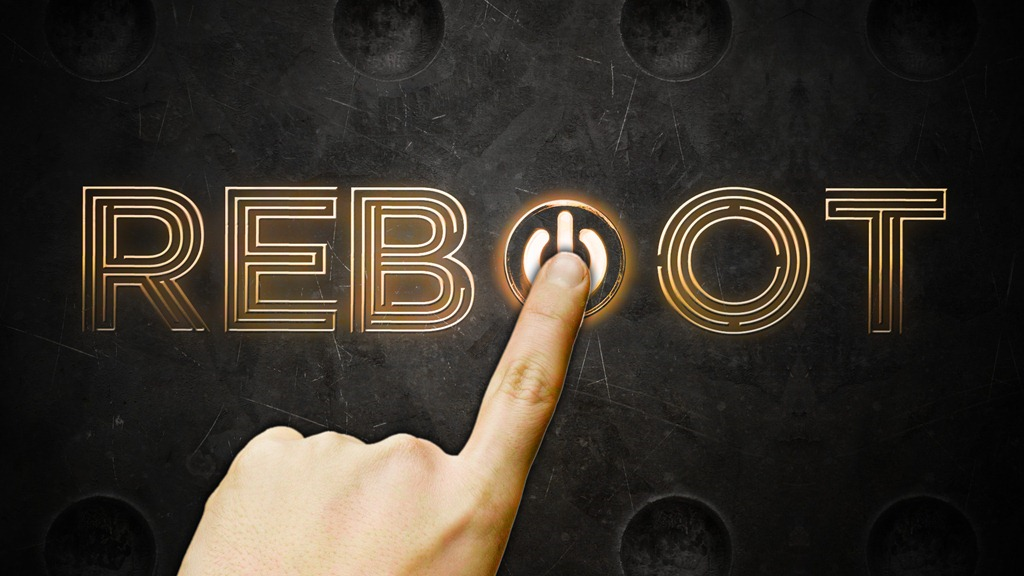 Moses Can’t Accept God’s Call Murder # 2
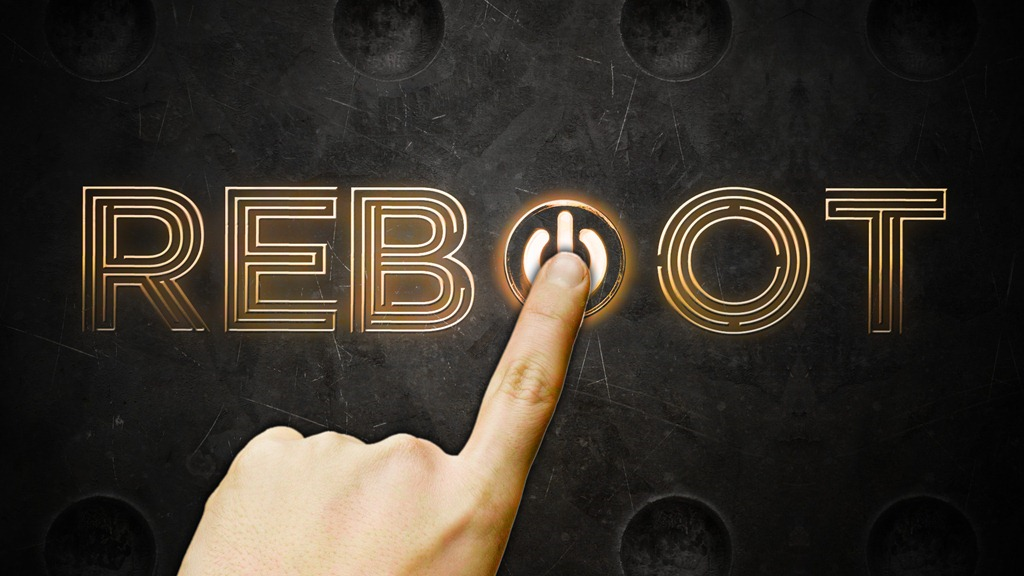 Exodus 3:13
“Then Moses said to God, ‘Indeed, when I come to the children of Israel and say to them, ‘The God of your fathers has sent me to you,’ and they say to me, ‘What is His name?’ what shall I say to them?’”
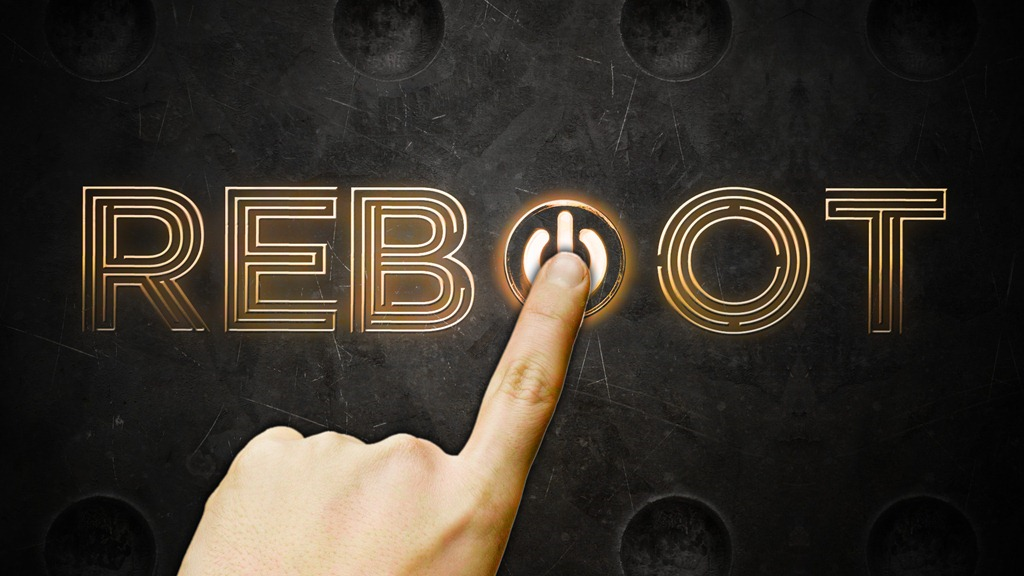 Exodus 3:14
“And God said to Moses, ‘I AM WHO I AM.’  And He said, ‘Thus you shall say to the children of Israel, ‘I AM has sent me to you.’
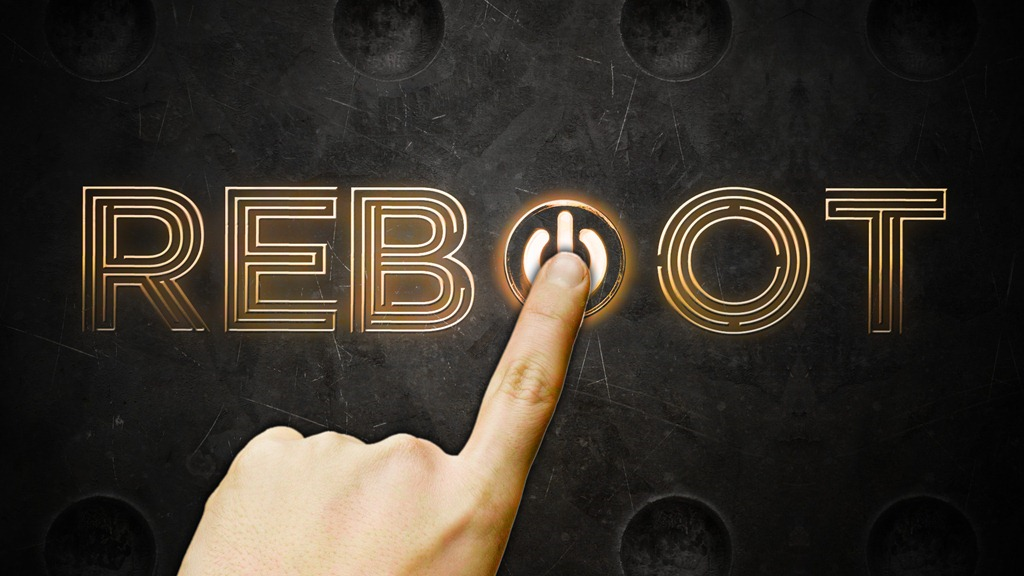 Exodus 3:15
“Moreover God said to Moses, ‘Thus you shall say to the children of Israel: ‘The Lord God of your fathers, the God of Abraham, the God of Isaac, and the God of Jacob, has sent me to you.  This is My name forever, and this is My memorial to all generations.’”
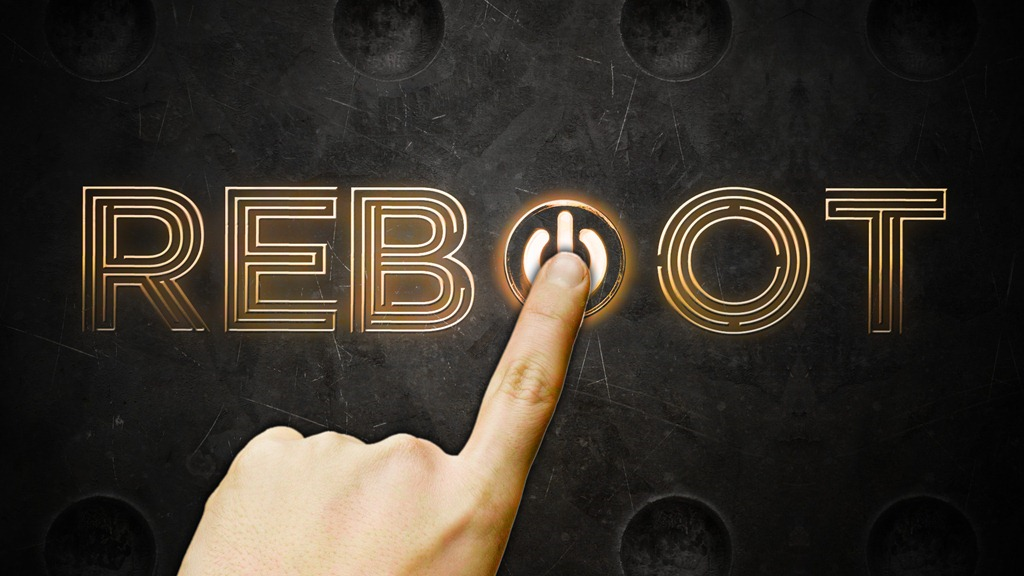 Exodus 3:16
“Go and gather the elders of Israel together, and say to them, ‘The Lord God of your fathers, the God of Abraham, of Isaac, and of Jacob, appeared to me, saying, ‘I have surely visited you and seen what is done to you in Egypt;’”
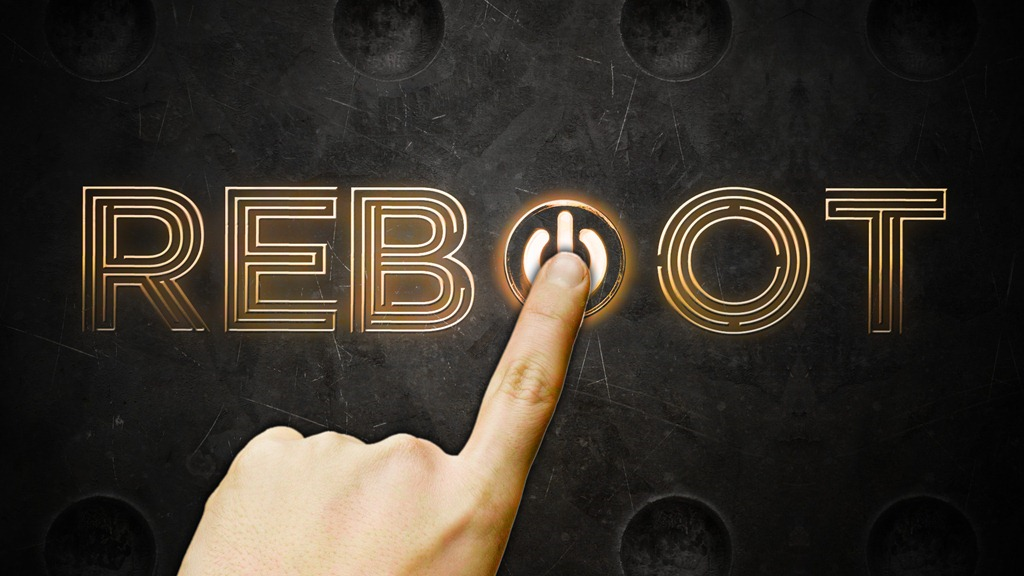 Exodus 3:17
“and I have said I will bring you up out of the affliction of Egypt to the land of the Canaanites and the Hittites and the Amorites and the Perizzites and the Hivites and the Jebusites, to a land flowing with milk and honey.’”
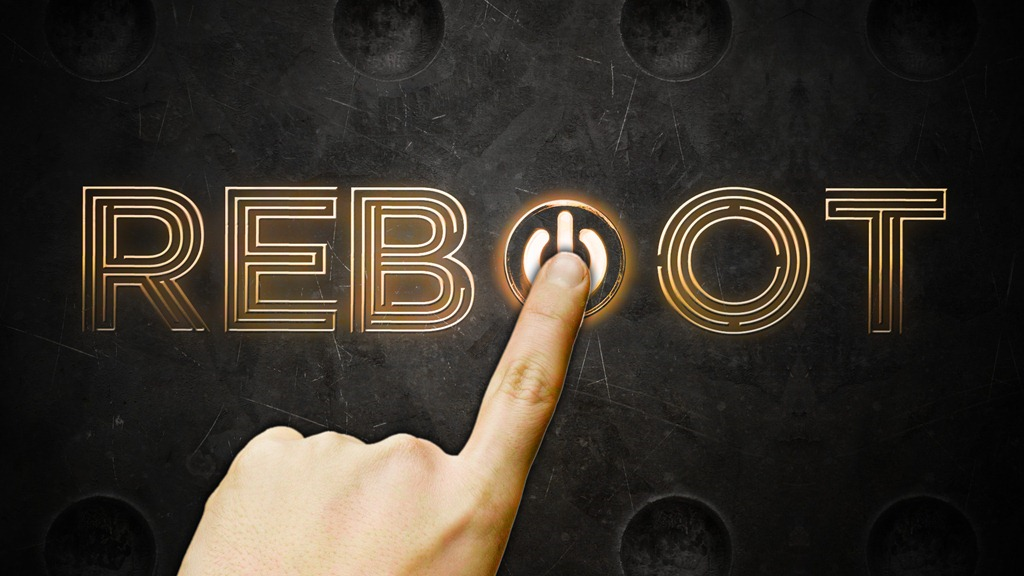 Exodus 3:18
“Then they will heed your voice; and you shall come, you and the elders of Israel, to the king of Egypt; and you shall say to him, ‘The Lord God of the Hebrews has met with us; and now, please, let us go three days’ journey into the wilderness, that we may sacrifice to the Lord our God.’
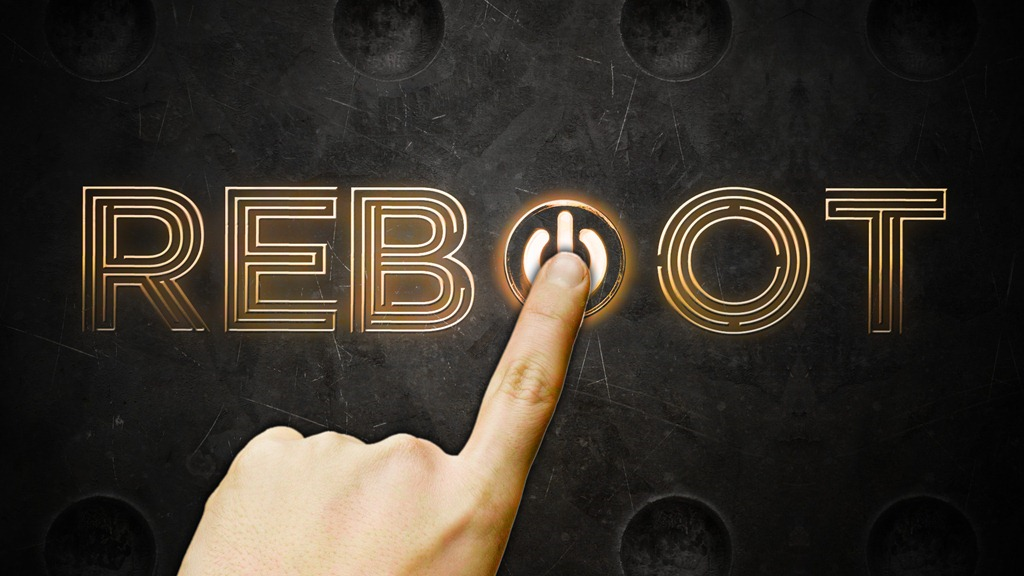 Exodus 3:19
“But I am sure that the king of Egypt will not let you go, no, not even by a mighty hand.”
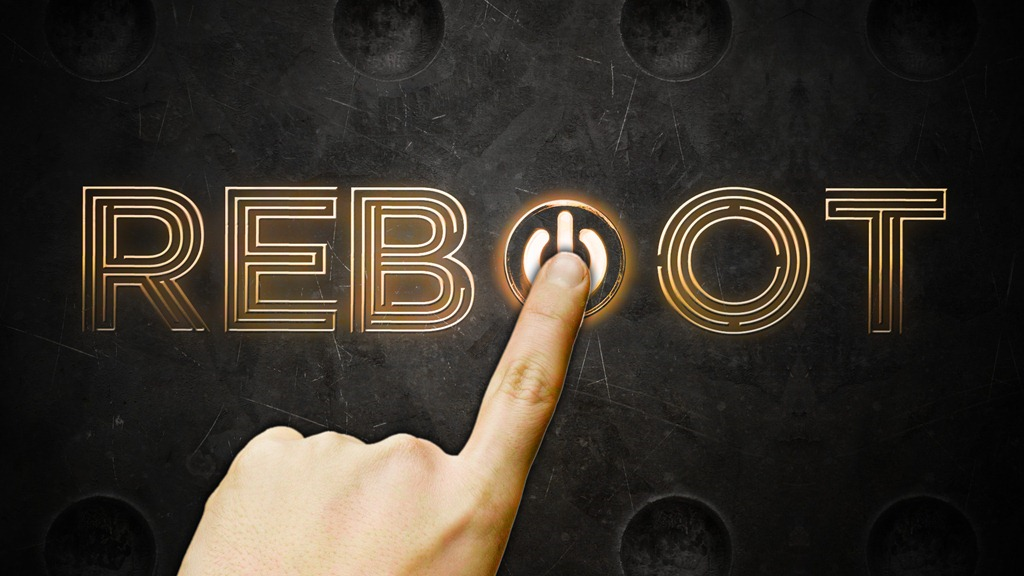 Exodus 3:20
“So I will stretch out My hand and strike Egypt with all My wonders which I will do in its midst; and after that he will let you go.”
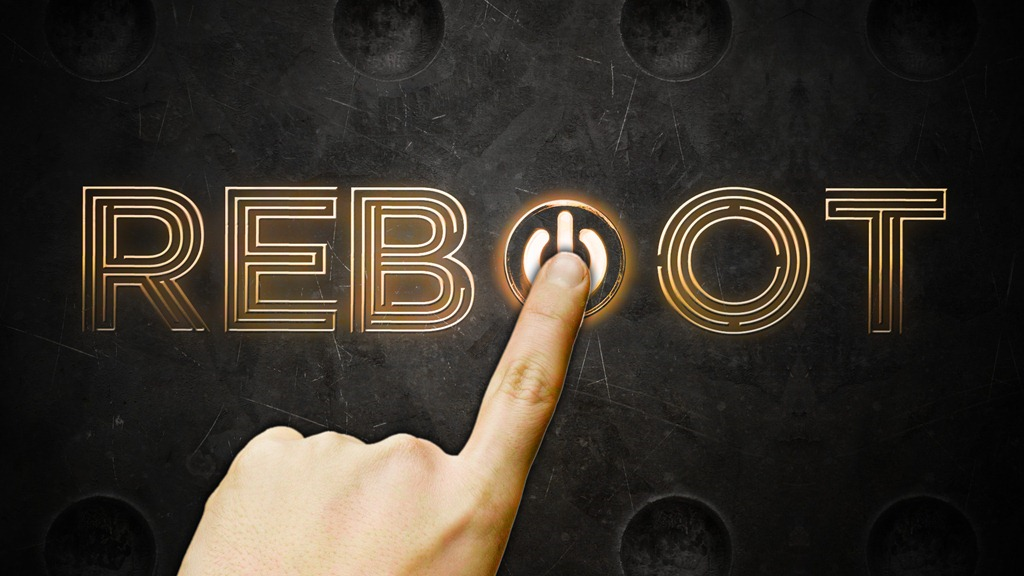 Moses Can’t Accept God’s Call Murder # 3
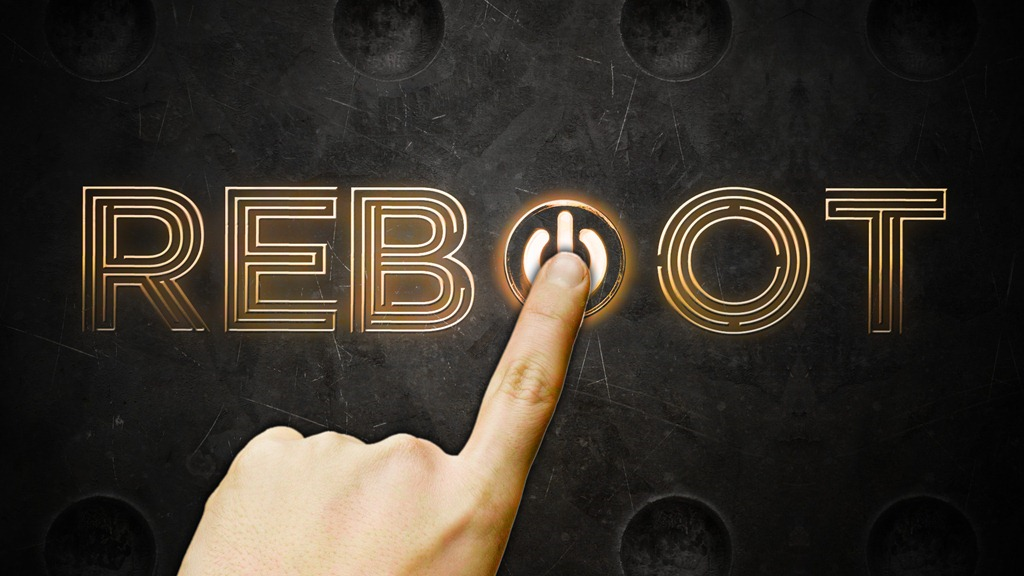 Exodus 4:1
“Then Moses answered and said, ‘But suppose they will not believe me or listen to my voice; suppose they say, ‘The Lord has not appeared to you.’”
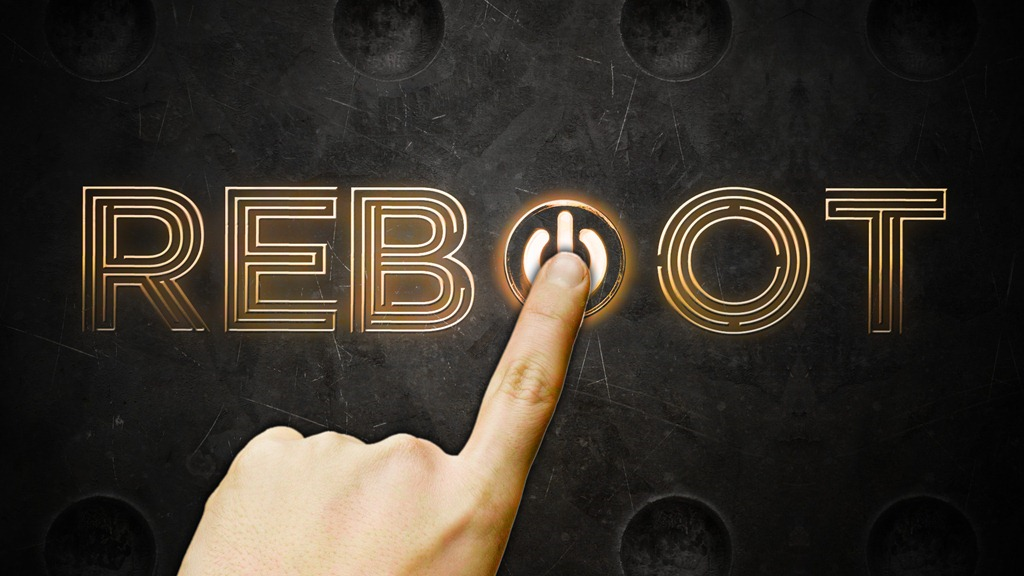 Exodus 4:2
“So the Lord said to him, ‘What is that in your hand?’  He said, ‘A rod.’”
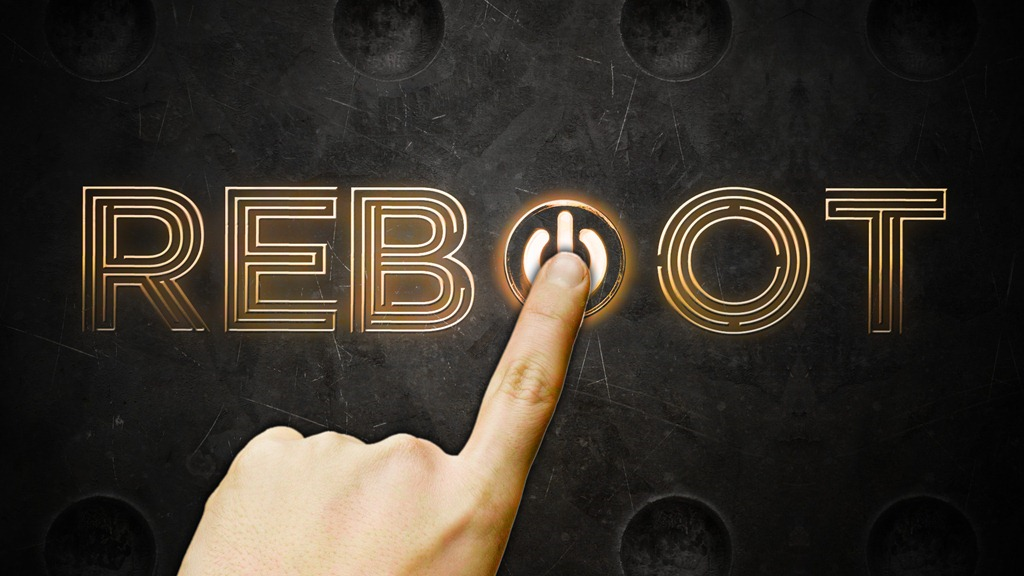 Exodus 4:3
“And He said, ‘Cast it on the ground.’  So he cast it on the ground, and it became a serpent; and Moses fled from it.”
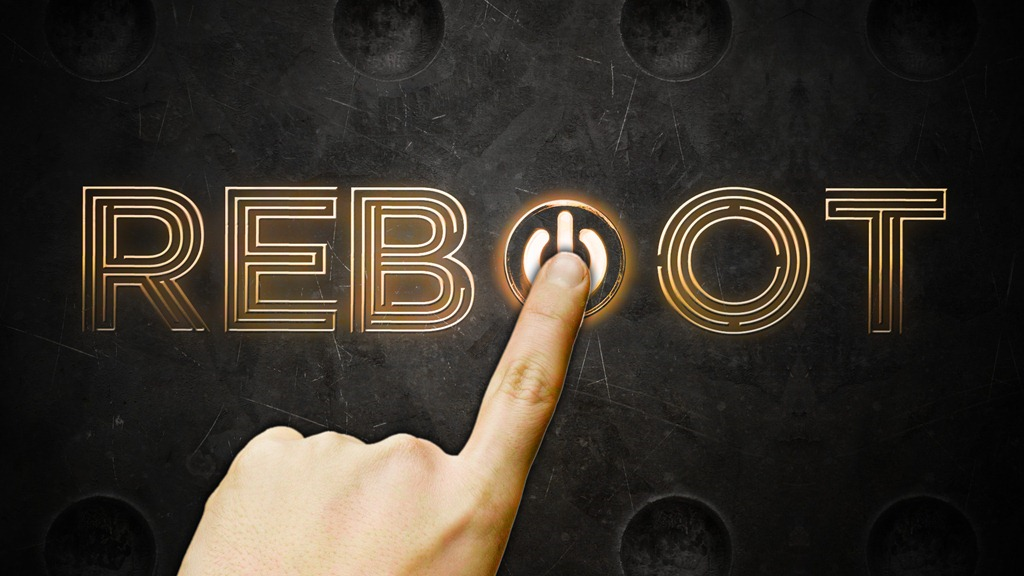 Exodus 4:4
“Then the Lord said to Moses, ‘Reach out your hand and take it by the tail’ (and he reached out his hand and caught it, and it became a rod in his hand),”
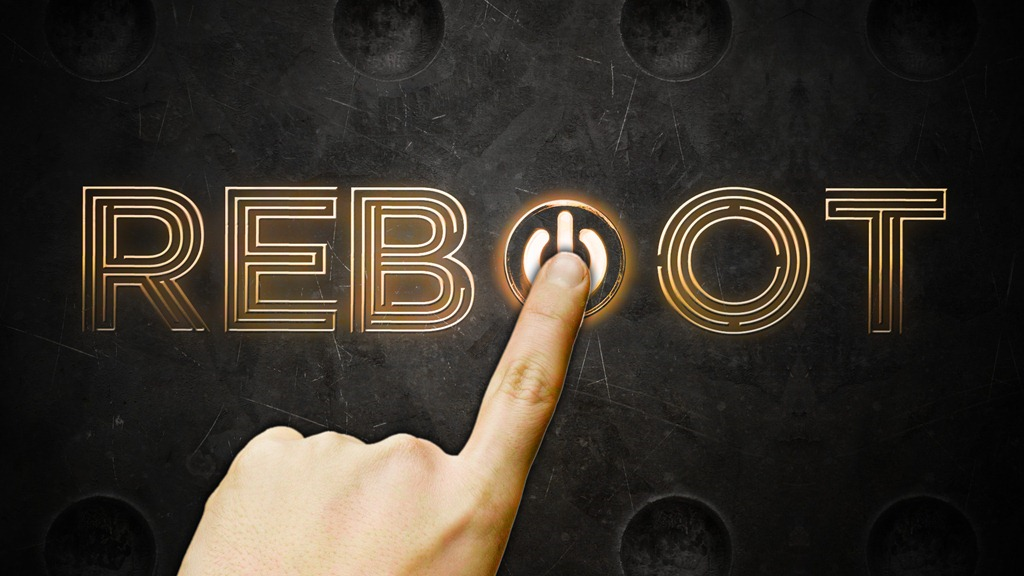 Exodus 4:5
“that they may believe that the Lord God of their fathers, the God of Abraham, the God of Isaac, and the God of Jacob, has appeared to you.’”
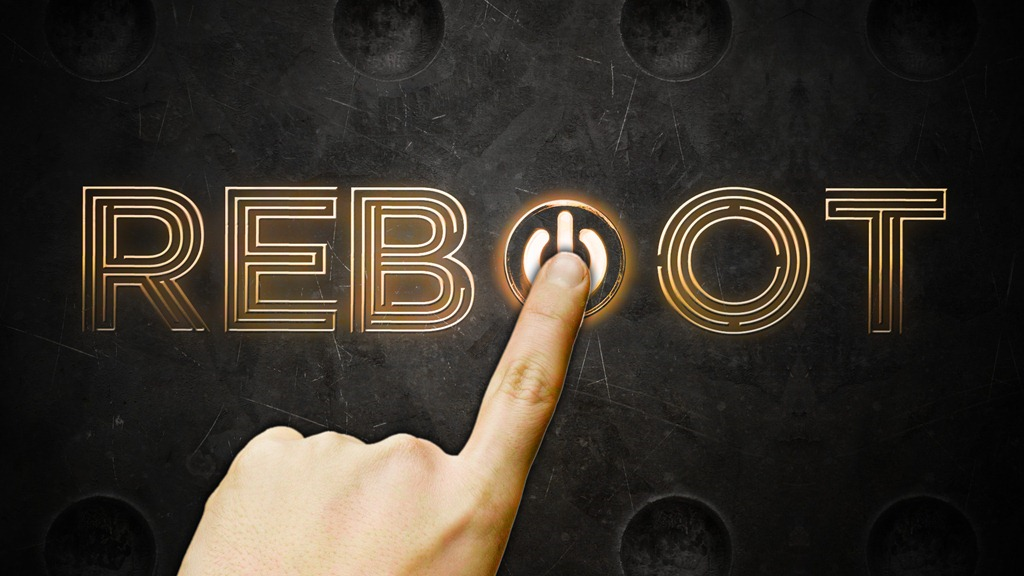 Moses Can’t Accept God’s Call Murder # 4
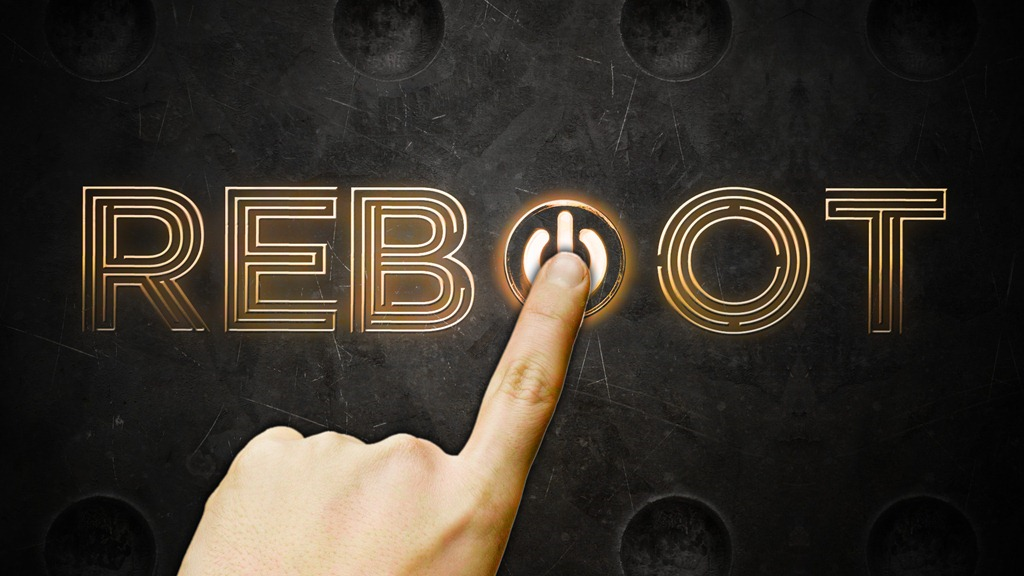 Exodus 4:10
“Then Moses said to the Lord, ‘O my Lord, I am not eloquent, neither before nor since You have spoken to Your servant; but I am slow of speech and slow of tongue.”
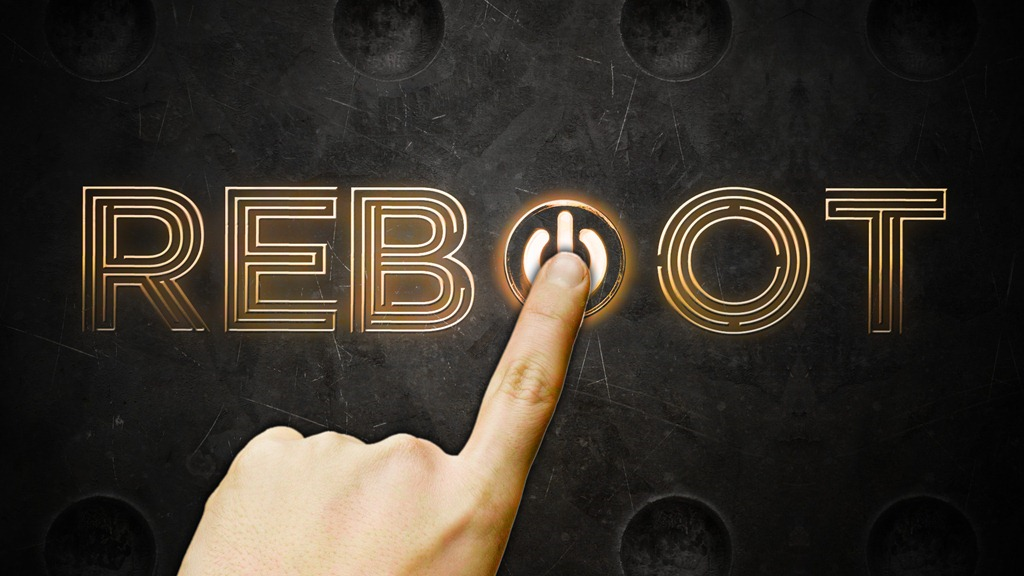 Exodus 4:11
“So the Lord said to him, ‘Who has made man’s mouth?  Or who makes the mute, the deaf, the seeing, or the blind? Have not I, the Lord?’”
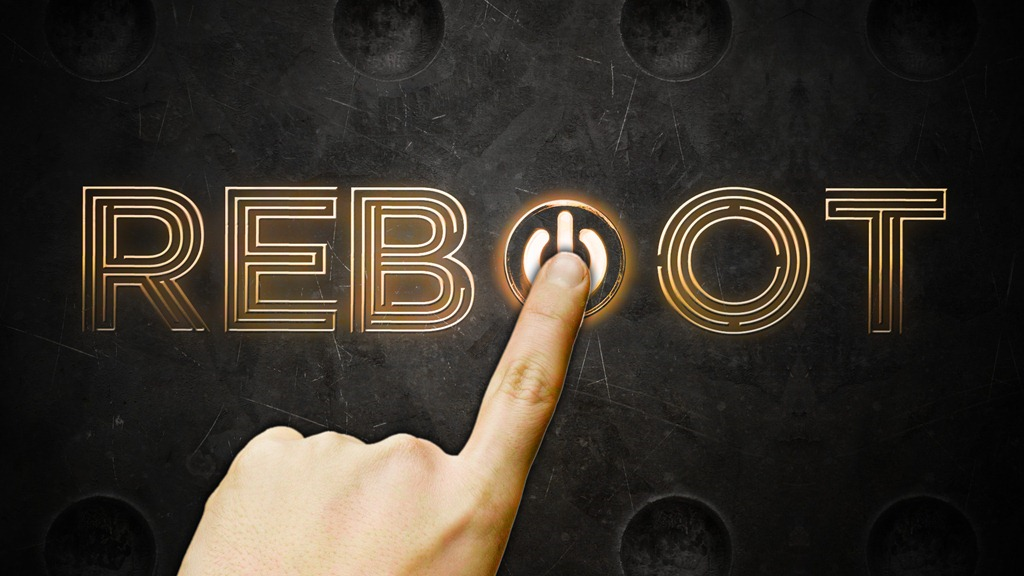 Exodus 4:12
“Now therefore, go, and I will be with your mouth and teach you what you shall say.”
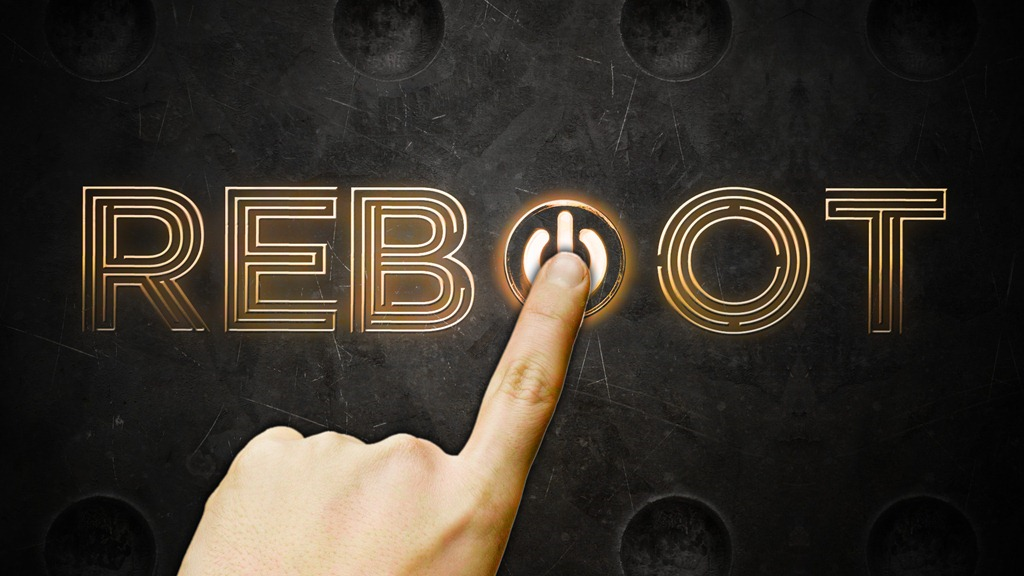 Moses Can’t Accept God’s Call Murder # 4
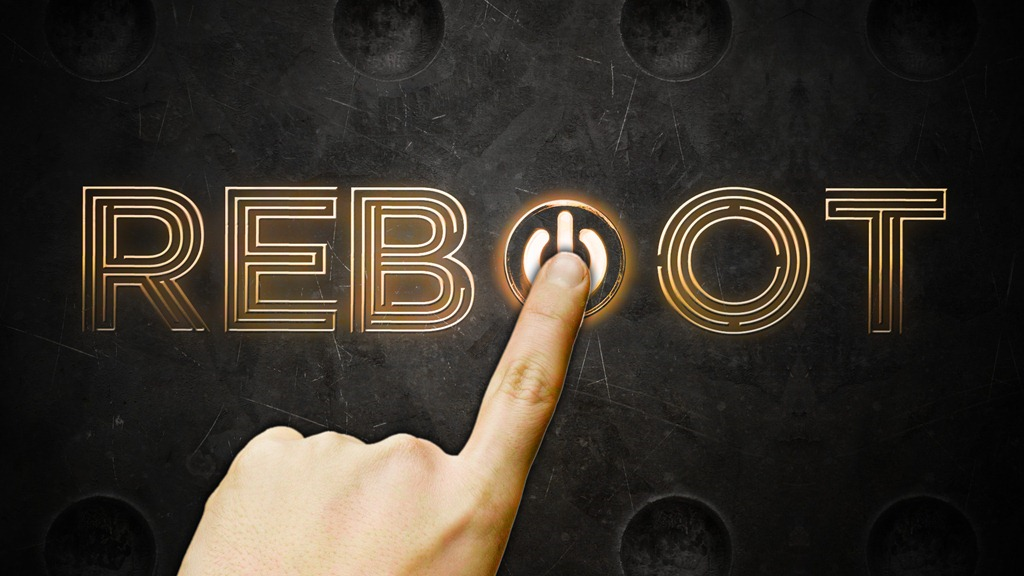 Exodus 4:13
“But he said, ‘O my Lord, please send by the hand of whomever else You may send.’”
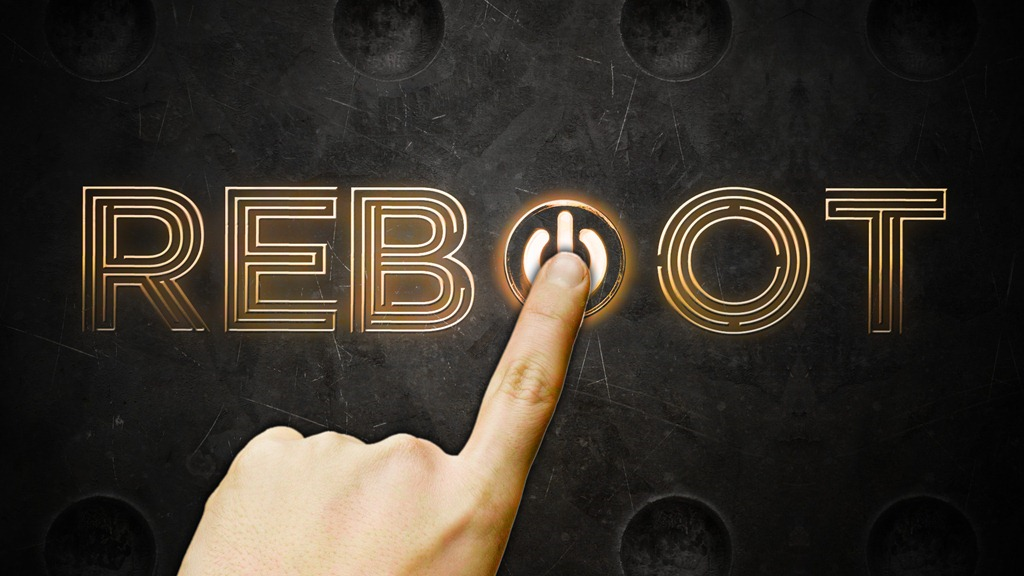 Exodus 4:14
“So the anger of the Lord was kindled against Moses, and He said: ‘Is not Aaron the Levite your brother?  I know that he can speak well.  And look, he is also coming out to meet you.  When he sees you, he will be glad in his heart.”
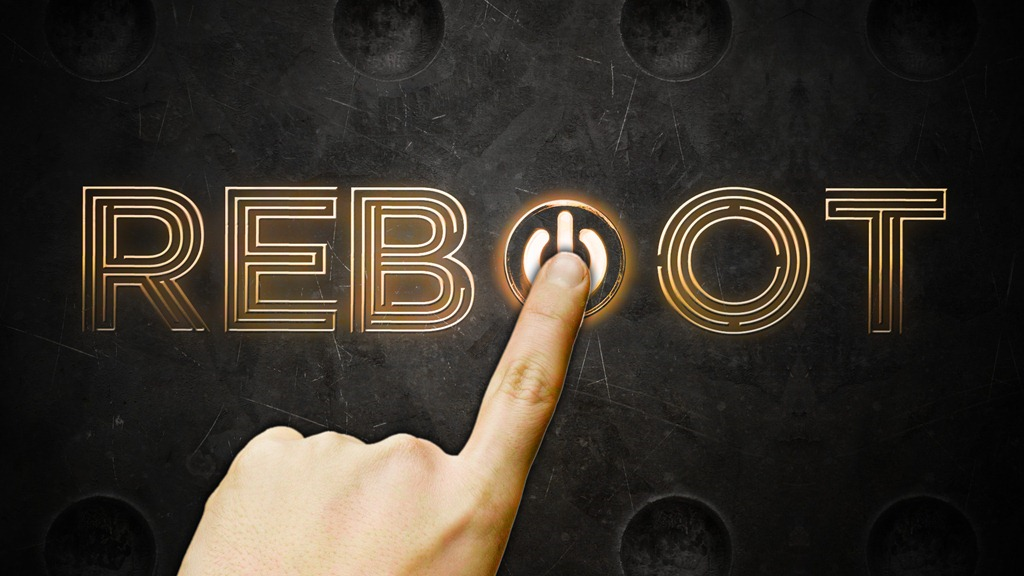 Exodus 4:15
“Now you shall speak to him and put the words in his mouth.  And I will be with your mouth and with his mouth, and I will teach you what you shall do.”
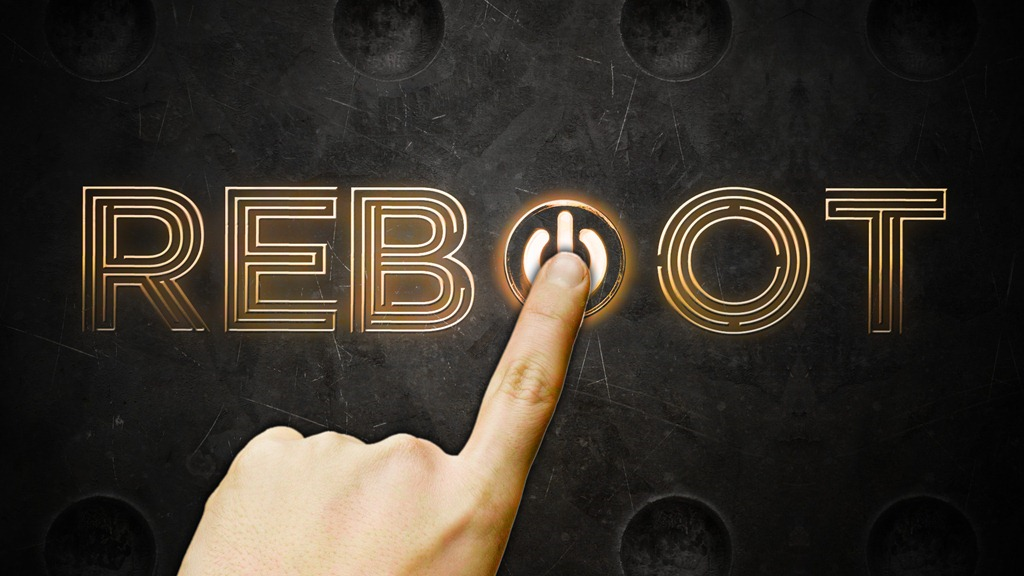 Exodus 4:16
“So he shall be your spokesman to the people.  And he himself shall be as a mouth for you, and you shall be to him as God.”
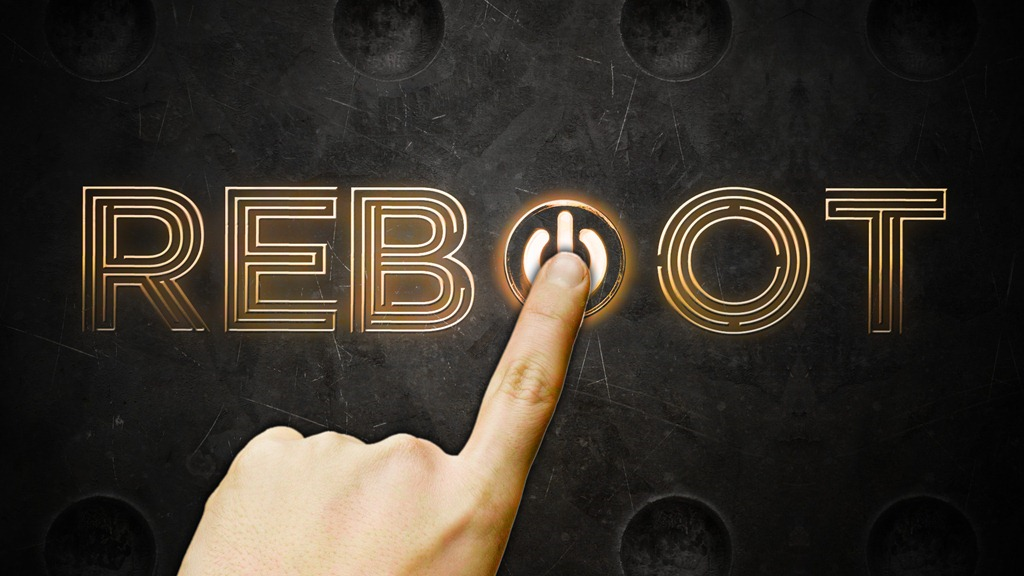 Exodus 4:17
“And you shall take this rod in your hand, with which you shall do the signs.”
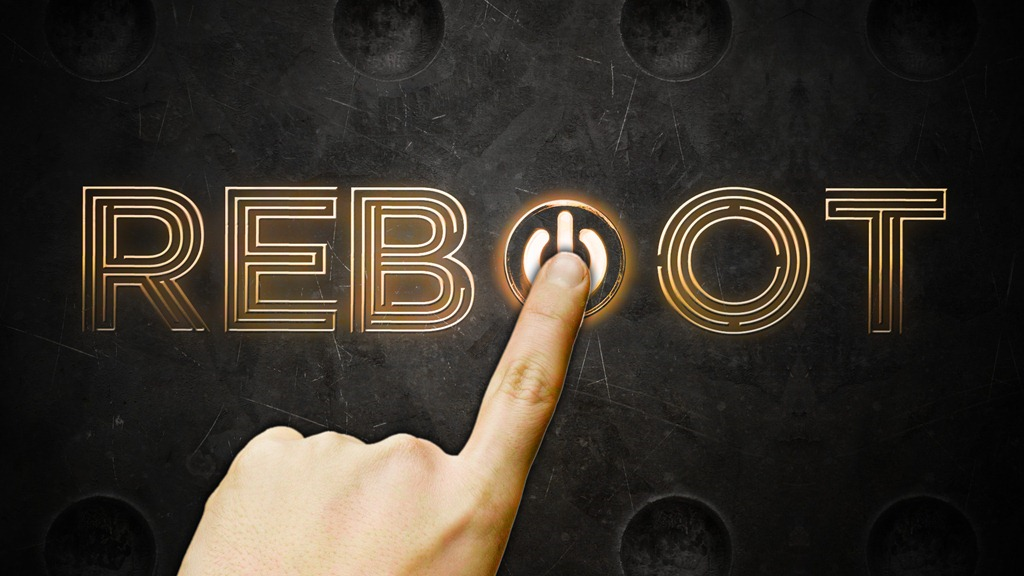 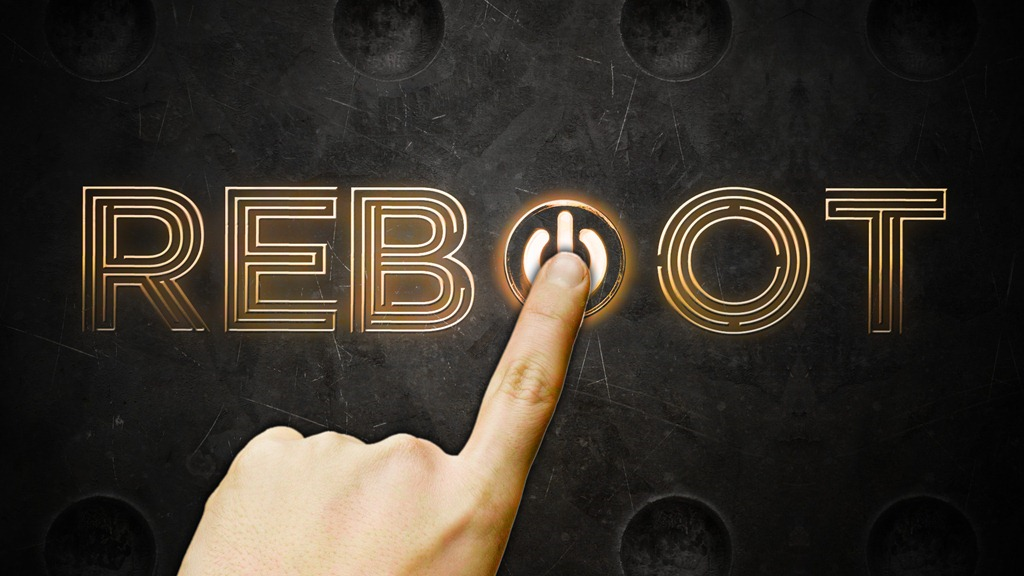 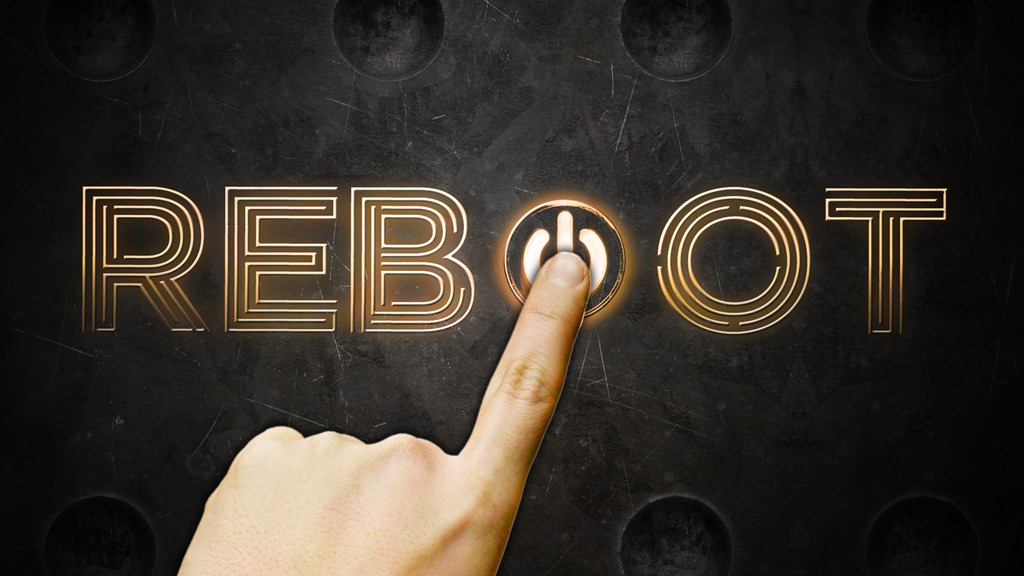